2.1 Samen sta je sterker
Consumentenorganisaties
Keurmerken
Consumentenorganisaties
Organisaties die opkomen voor de belangen van de consument.
Geven onpartijdige informatie over het product (=betrouwbaar)
Geven informatie over consumentenrecht
Ondernemen acties bij bedrijven/ overheid om de consument te beschermen
Maken vergelijkende warenonderzoeken
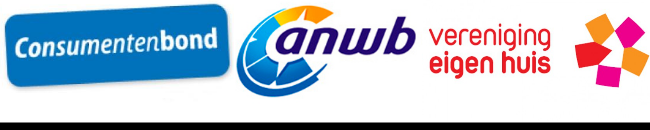 Vergelijkend warenonderzoek
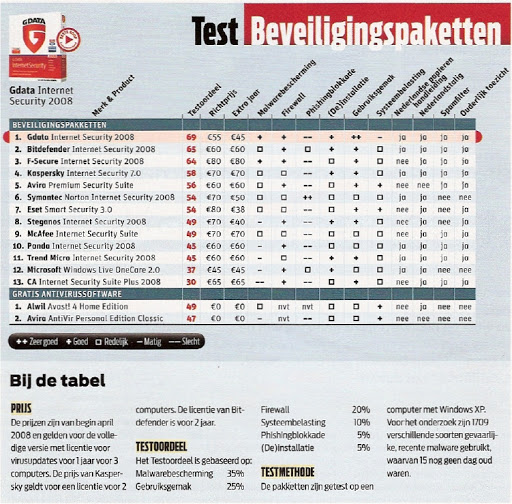 Consumer power
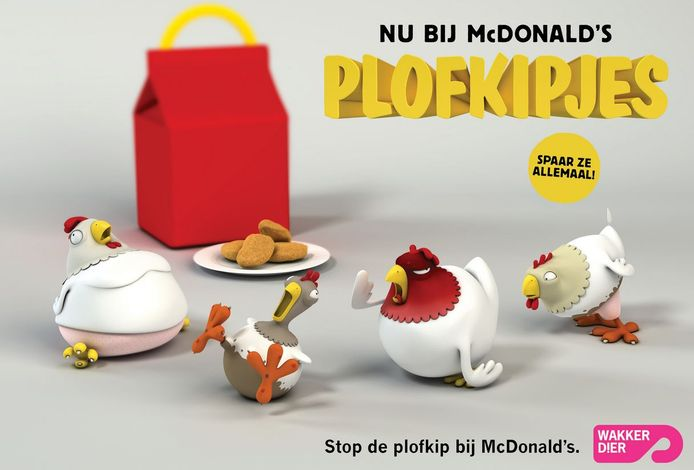 Keurmerken
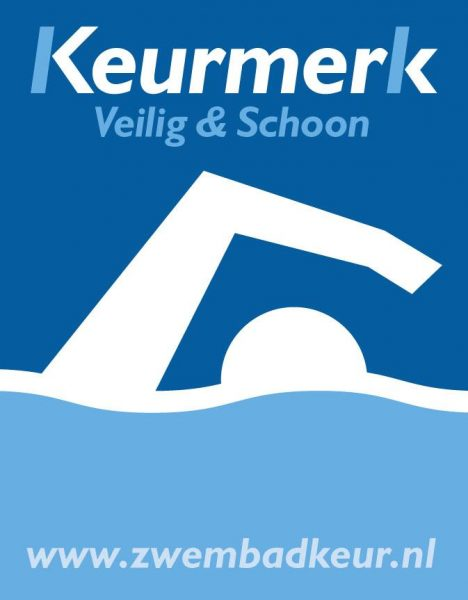 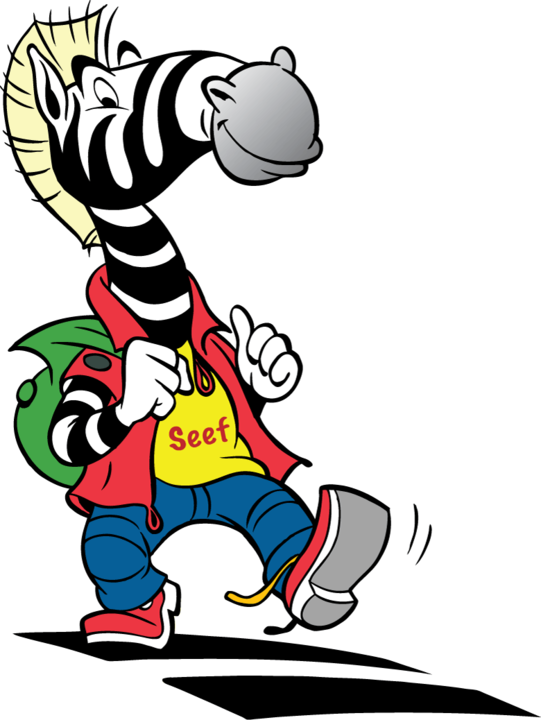 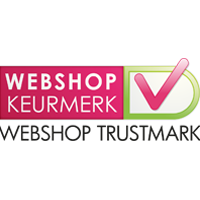 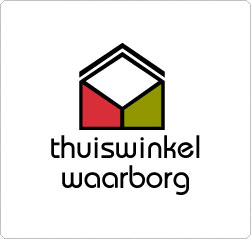 [Speaker Notes: https://www.consumentenbond.nl/online-kopen/keurmerken-webwinkels]
Wat nu te doen?
Maken van de opgaven van paragraaf 2.1
Blz 40  :  3 t/m 10   + nakijken
Leren begrippenlijst (paragraaf 2.1)
 Opgaven 4, 6a en 8 mogen in je boek


Wat moet je nu kunnen?
Weten wat consumentenorganisaties doen.
Prijzen omrekenen naar een standaardhoeveelheid
Je weet hoe je als consument sterker kunt komen staan.